Your text here
Play?
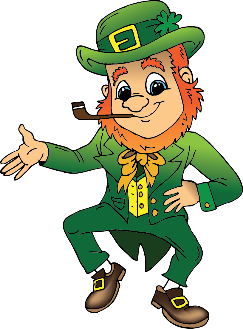 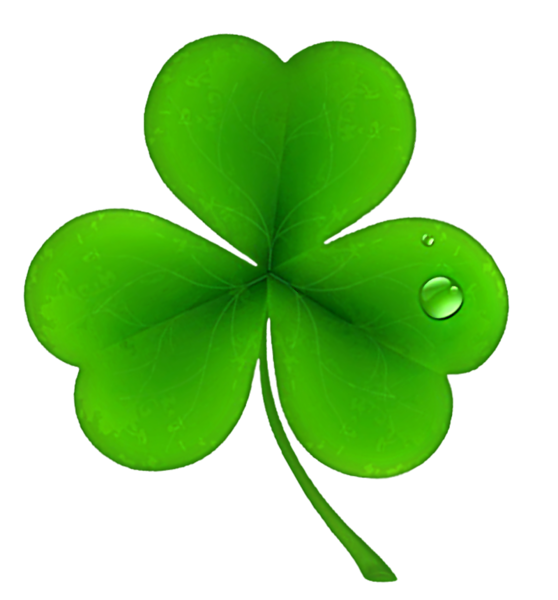 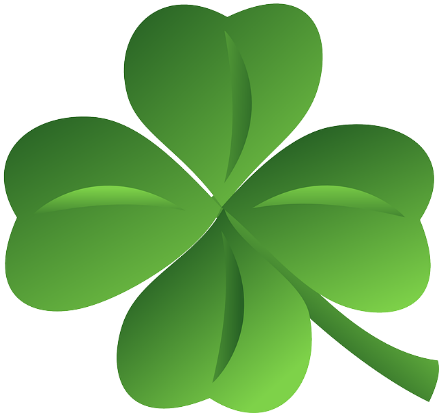 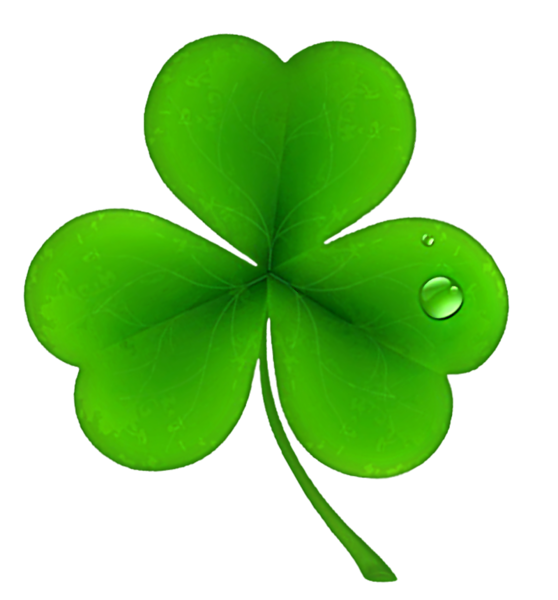 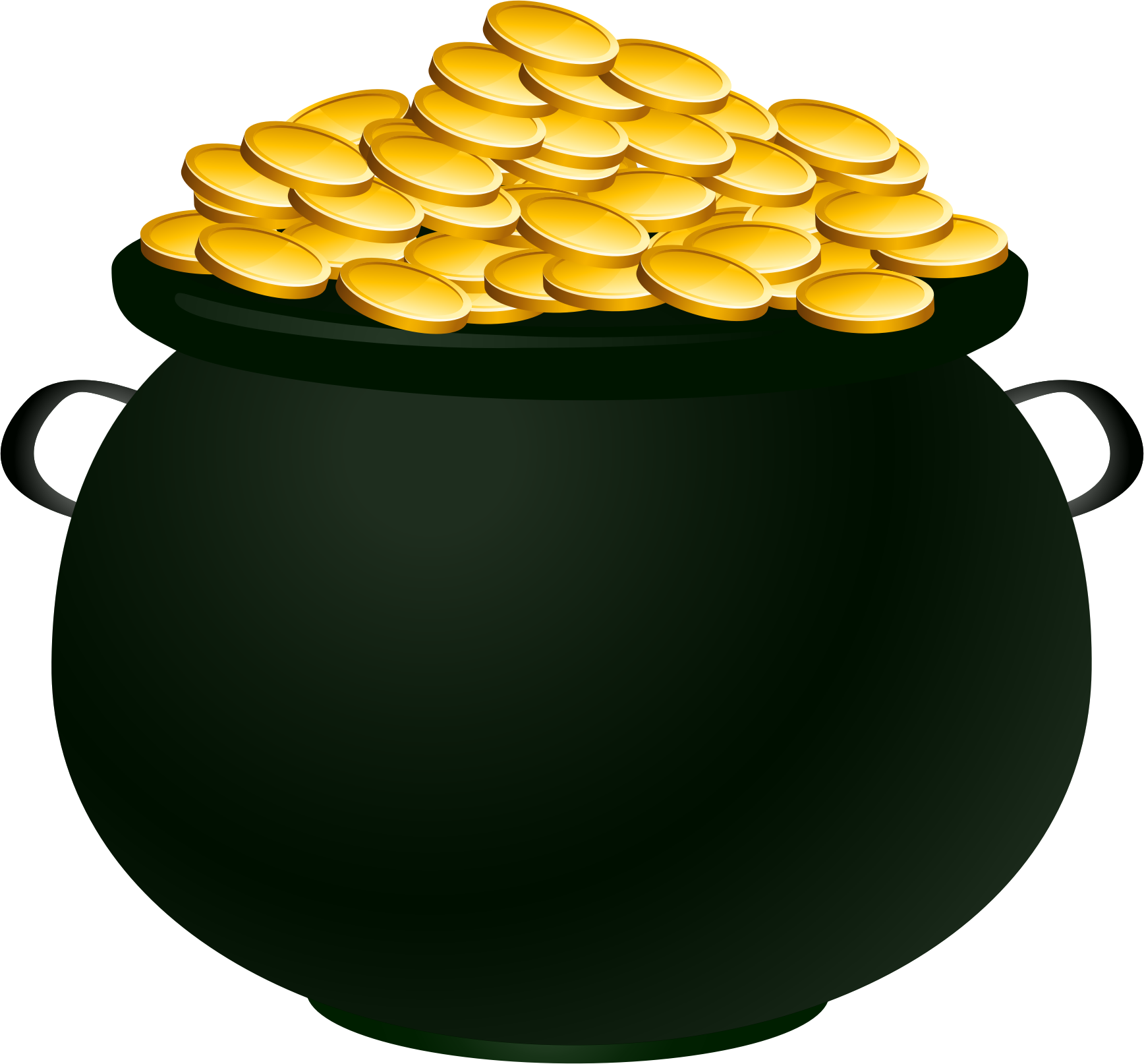 You Won